VISION PROGRAMMATIQUE 1 – 3 – 15 – 45DE LA COALITION IDY2019
Par Dr Abdourahmane DIOUF, Porte-parole du parti REWMI
CONFÉRENCE DE PRESSE DE LA 
COALITION IDY2019
Hôtel le ndiambour  
– Dakar. 03.01.2019 -
1
1 Pays: LE SENEGAL
CONFÉRENCE DE PRESSE DE LA 
COALITION IDY2019
Hôtel le ndiambour  
– Dakar. 03.01.2019 -
2
3 AXES ProgrammatiquesGOUVERNANCE – ÉCONOMIE - SÉCURITÉ
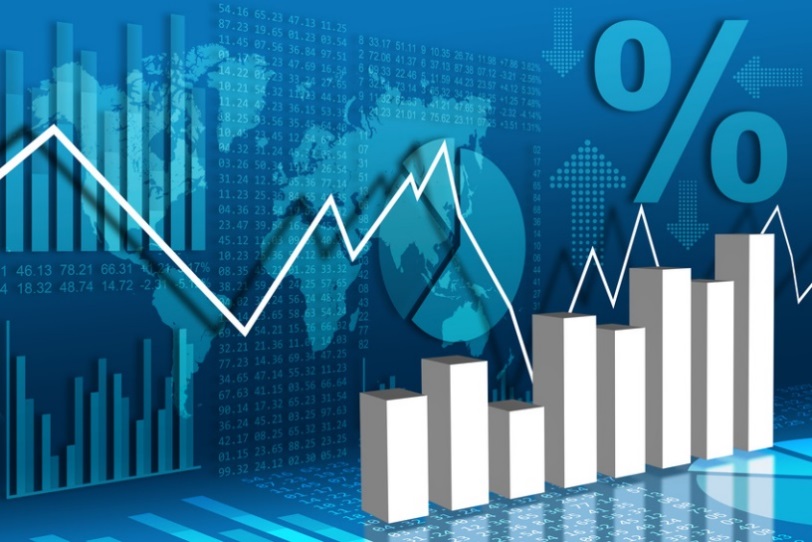 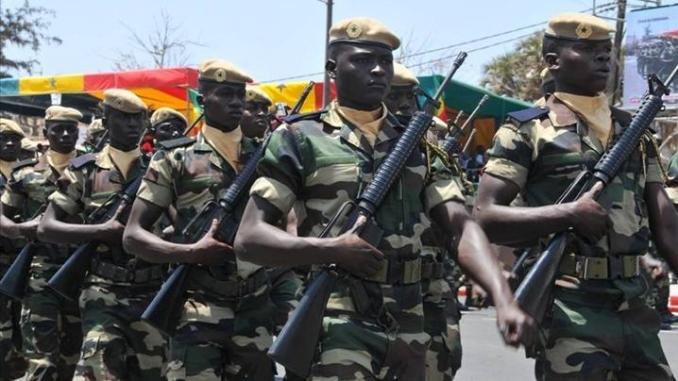 CONFÉRENCE DE PRESSE DE LA 
COALITION IDY2019
Hôtel le ndiambour  
– Dakar. 03.01.2019 -
3
15 Visions Patriotiques
I.	UN SÉNÉGAL COMPÉTITIF 
II.	UN SÉNÉGAL INSTRUIT 
III.	UN SÉNÉGAL JUSTE
IV.	UN SÉNÉGAL FIER
V.	UN SÉNÉGAL UNIVOQUE 
VI.	UN SÉNÉGAL AMBITIEUX 
VII.	UN SÉNÉGAL ÉQUILIBRÉ
VIII.	UN SÉNÉGAL MODERNE 
IX.	UN SÉNÉGAL PROSPÈRE 
X.	UN SÉNÉGAL SOLIDAIRE 
XI.	UN SÉNÉGAL CONNECTÉ 
XII.	UN SÉNÉGAL DURABLE 
XIII.	UN SÉNÉGAL ENDOGÈNE 
XIV.	UN SÉNÉGAL OUVERT 
XV.	UN SÉNÉGAL SÉCURISÉ
CONFÉRENCE DE PRESSE DE LA 
COALITION IDY2019
Hôtel le ndiambour  
– Dakar. 03.01.2019 -
4
45 Déclinaisons Thématiques
Elles seront présentées en détails lors du lancement du Programme…
Colloque de la Diaspora organisé par REWMI sous l’égide de la CECAR – Anvers. 24.11.2018 -
5
UN SÉNÉGAL JUSTE
Administration Publique : Rationaliser, Motiver, Ouvrir!

Institutions : Réformer, Stabiliser, Optimiser !

Justice : Prévenir et protéger dans l’impartialité!

Compétitions électorales : Clarifier et cristalliser les règles du jeu!
CONFÉRENCE DE PRESSE DE LA 
COALITION IDY2019
Hôtel le ndiambour  
– Dakar. 03.01.2019 -
6
UN SÉNÉGAL COMPÉTITIF
Finances Publiques : Assainir et en faire un véritable instrument de relance économique!

Politiques Fiscales : Protéger les faibles et Faire contribuer les forts, sans les asphyxier!

Infrastructures/Transport : Mailler le territoire par des financements maitrisés!
CONFÉRENCE DE PRESSE DE LA 
COALITION IDY2019
Hôtel le ndiambour  
– Dakar. 03.01.2019 -
7
UN SÉNÉGAL AMBITIEUX
Industries naissantes : Couver, Satisfaire les besoins nationaux et s’ouvrir de façon graduelle!

Politique Industrielle : Encadrer et Accompagner les champions nationaux!

Agriculture et Elevage : Garantir la souveraineté alimentaire, Protéger l’agriculture familiale et dépasser la « Tabaskisation » de l’élevage!
CONFÉRENCE DE PRESSE DE LA 
COALITION IDY2019
Hôtel le ndiambour  
– Dakar. 03.01.2019 -
8
UN SÉNÉGAL PROSPÈRE
Energie : Vers une couverture universelle en 2029!

Hydrocarbures : Se rendre autonome et sortir du piège de la dépendance!

Secteur extractif : Être le principal bénéficiaire de nos ressources!
CONFÉRENCE DE PRESSE DE LA 
COALITION IDY2019
Hôtel le ndiambour  
– Dakar. 03.01.2019 -
9
UN SÉNÉGAL ENDOGÈNE
Casamance/Terroirs : Notre Terreau fertile éternel!

Sécurité Intérieure : Une vie paisible au bénéfice de tous!

Décentralisation : Renforcer l’autonomie, Instaurer le suffrage Universel Direct et Veiller aux équilibres!
CONFÉRENCE DE PRESSE DE LA 
COALITION IDY2019
Hôtel le ndiambour  
– Dakar. 03.01.2019 -
10
UN SÉNÉGAL MODERNE
Urbanisme et Habitat : Aménager, Planifier, Humaniser!

Hydraulique et Assainissement : Universaliser, Privatiser, Libéraliser!
CONFÉRENCE DE PRESSE DE LA 
COALITION IDY2019
Hôtel le ndiambour  
– Dakar. 03.01.2019 -
11
UN SÉNÉGAL OUVERT
Promotion des Investissements : Jeu d’équilibre entre la protection et la promotion des investisseurs!

Diplomatie : Pour une Diplomatie d’influence bien proportionnée!

Intégration Régionale : Les peuples d’abord, Des institutions fortes!

Tourisme : Casser le plafond de verre!
CONFÉRENCE DE PRESSE DE LA 
COALITION IDY2019
Hôtel le ndiambour  
– Dakar. 03.01.2019 -
12
UN SÉNÉGAL INSTRUIT
Enseignement supérieur : Décongestionner, Déverrouiller, Anticiper!

Recherche et Innovation : Anticiper sur les enjeux du futur!

Education nationale : Assainir, Universaliser, Endogénéiser!

Petite enfance : Semer la graine et l’entretenir!
CONFÉRENCE DE PRESSE DE LA 
COALITION IDY2019
Hôtel le ndiambour  
– Dakar. 03.01.2019 -
13
UN SÉNÉGAL CONNECTÉ
Numérique : Relever les défis de l’universalité et de la compétitivité!

Audiovisuel (Presse) : Professionnaliser l’information, Assainir le Public, Booster le Privé!
CONFÉRENCE DE PRESSE DE LA 
COALITION IDY2019
Hôtel le ndiambour  
– Dakar. 03.01.2019 -
14
UN SÉNÉGAL SOLIDAIRE
Handicap: Promouvoir l’inégalité Juste!

Travail/Social/Emploi : Pacifier, Motiver, S’investir!

Social/Solidarités : Ne laisser personne au bord de la route!

Santé : Un Sénégalais sain, Des infrastructures de qualité, un Système assaini!
CONFÉRENCE DE PRESSE DE LA 
COALITION IDY2019
Hôtel le ndiambour  
– Dakar. 03.01.2019 -
15
UN SÉNÉGAL DURABLE
Economie bleue : Puissance Atlantique optimisée !

Economie verte : Vivre, Transmettre, Préserver ; Pour nous et Pour nos enfants!
CONFÉRENCE DE PRESSE DE LA 
COALITION IDY2019
Hôtel le ndiambour  
– Dakar. 03.01.2019 -
16
UN SÉNÉGAL UNIVOQUE
Diaspora : Un Peuple, Un But, Une Foi, Mille Résidences !

Cultes : Tolérance, Liberté, Diversité
CONFÉRENCE DE PRESSE DE LA 
COALITION IDY2019
Hôtel le ndiambour  
– Dakar. 03.01.2019 -
17
UN SÉNÉGAL SÉCURISÉ
Monnaie et CFA : Un dépérissement graduel adossé à une solution régionale impérative!

Accords de Partenariat Economique : Sensibiliser, Dénoncer, Renégocier!

Défense/Extérieur : Se donner les moyens d’une profondeur stratégique!

Contrats internationaux : Diligence, Prévisibilité, Patriotisme!
CONFÉRENCE DE PRESSE DE LA 
COALITION IDY2019
Hôtel le ndiambour  
– Dakar. 03.01.2019 -
18
UN SÉNÉGAL FIER
Sports: S’épanouir et savoir gagner!

Arts et Industries culturelles : Promouvoir nos valeurs et rayonner dans le monde!
CONFÉRENCE DE PRESSE DE LA 
COALITION IDY2019
Hôtel le ndiambour  
– Dakar. 03.01.2019 -
19
UN SÉNÉGAL ÉQUILIBRE
Commerce Intérieur et Grande distribution : Investissements mixtes, Consommations locales!

Secteur Informel : Formalisation graduelle, Professionnalisation urgente!

Foncier : Moderniser nos traditions dans un esprit d’équité et de justice!
CONFÉRENCE DE PRESSE DE LA 
COALITION IDY2019
Hôtel le ndiambour  
– Dakar. 03.01.2019 -
20
Jarajef!
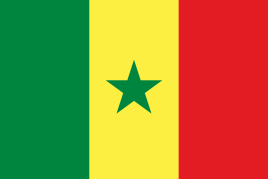 CONFÉRENCE DE PRESSE DE LA 
COALITION IDY2019
Hôtel le ndiambour  
– Dakar. 03.01.2019 -
21